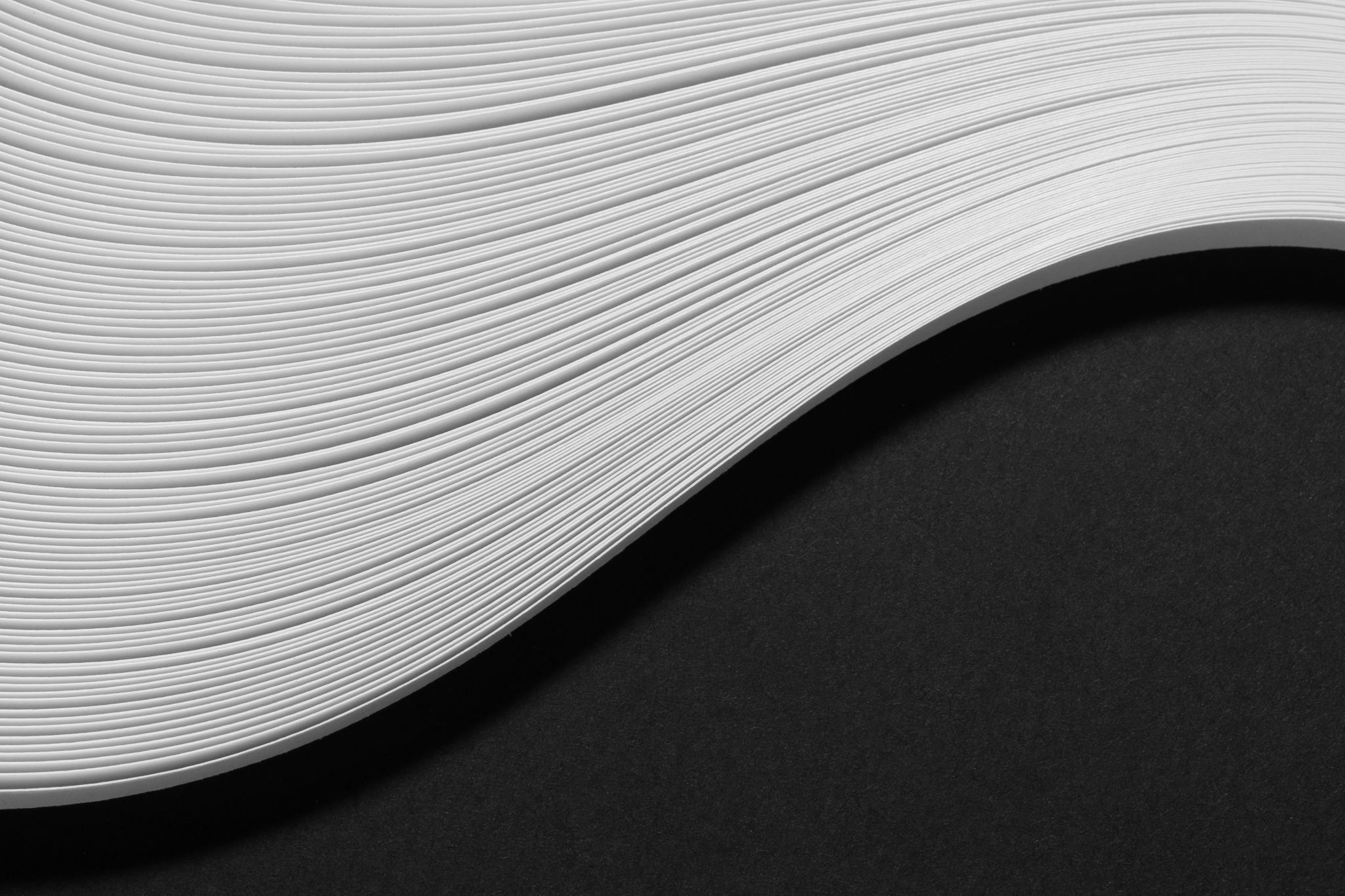 IGNACY KRASICKI
Gabriela Banasiewicz 6b
Ignacy Błażej Franciszek Krasicki herbu Rogala (ur. 3 lutego 1735 w Dubiecku, zm. 14 marca 1801w Berlinie) – biskup warmiński od 1767, arcybiskup gnieźnieński od 1795, książę sambijski, hrabia Świętego Cesarstwa Rzymskiego, prezydent Trybunału Głównego Koronnego w Lublinie w 1765, proboszcz przemyski, kustosz kapituły katedralnej lwowskiej w 1765 roku, poeta, prozaik, publicysta i encyklopedysta
ŻYCIORYS
Ignacy Krasicki urodził się w Dubiecku nad Sanem (wojewódstwo ruskie) w zubożałej rodzinie magnackiej posiadającej tytuł hrabiów Świętego Cesarstwa Rżymskiego. Był skoligacony z rodziną Potockich oraz Sapiechów. Był najstarszym synem Jana Bożego Krasickiego, kasztelana chełmskiego i senatora Rzeczypospolitej oraz stolniczanki Anny de domo Starzechowskiej. Miał dwie starsze siostry i czterech braci. Wychowywał się początkowo w domu rodzinnym, potem u matki chrzestnejJako młody ksiądz spędził dwa lata (1759–1761) na studiach w Rzymie. Zamieszkał w Hospicjum polskim przy kościele św. Stanisława, gdzie pełnił funkcję prowizora opiekującego się tamtejszym archiwum. Po powrocie został w roku 1763 sekretarzem prymasa Władysława Aleksandra Łubieńskiego i zaprzyjaźnił się z młodym Poniatowskim – przyszłym królem. Swą twórczością Krasicki opromieniał panowanie przyjaciela Stanisława Augusta Poniatowskiego, jednak nie propagował bezpośrednio programu politycznego króla.
W grudniu 1764 roku kapituła archidiecezji lwowskiej wybrała Krasickiego kustoszem katedralnym. Rok później otrzymał probostwo infułackie w Kodniu. Został także prezydentem Trybunału Małopolskiego. Od roku 1766 był kanonikiem, a później koadiutorem biskupa warmińskiego.
Od panowania Stanisława Augusta rozpoczęła się kariera duchowna Krasickiego. Kapelan królewski otrzymał rychło w grudniu 1766 roku biskupstwo warmińskie, tytuł książęcy, godność senatora Rzeczypospolitej. Pod koniec życia został arcybiskupem gnieźnieńskim. Był współorganizatorem i często uczestnikiem tzw. obiadów czwartkowych.
Biskupstwo warmińskie dawało mu wysokie miejsce w hierarchii społecznej oraz uzasadnione poczucie niezależności. Jednak nie okazało się ono cichą przystanią. Kapituła przyjęła swego zwierzchnika chłodno w obawie przed zmianami. Równocześnie nasilały się prowokacje i napór Prus zmierzających do zagarnięcia Warmii w ramach rozbioru Polski. Krasicki protestował publicznie przeciw obcej interwencji. Chciał też uchronić Warmię przed wojną domową. Po utracie niezawisłości nie złożył Fryderykowi II homagium Pochowany został w katedrze pw. Świętej Jadwigi Śląskiej w Berlinie, którą w 1774 roku konsekrował, w roku 1829 został przeniesiony do Katedry Gnieźnieńskiej dzięki staraniom Juliana Ursyna Niemcewicza.
TWÓRCZOŚĆ
Był wybitnym reprezentantem polskiego oświecenia. Zadebiutował strofą – Hymn do miłości Ojczyzny. Miał wówczas około 40 lat. Był to więc późny debiut, który przyniósł przecież niezwykły sukces tej strofy, stanowiącej fragment pieśni IX poematu heroikomicznego Myszeida. Strofa ta później przez długie lata odgrywała rolę hymnu narodowego. Krasicki sformułował tu uniwersalną ideę patriotyzmu wyrażoną stylem wysokim i wzniosłym tonem. Wśród licznych przekładów tekstu wymienimy także 3 różne przekłady francuskie. Anegdota mówi, iż zachętą do powstania poematu Monachomachia stała się rozmowa z Fryderykiem II pruskim w pałacu Sanssouci. Krasicki mieszkał tu w apartamencie zajmowanym niegdyś przez Woltera. W żartobliwym heroicum o zwaśnionych zakonnikach realizuje Krasicki oświeceniową konwencję gatunku. Anonimowa publikacja tekstu w roku 1778 została bardzo źle przyjęta w kręgach kościelnych, budząc jednocześnie uznanie wśród zwolenników oświecenia. Największe natężenie aktywności pisarskiej Ignacego Krasickiego datuje się na lata 1775-1780. W 1775 wychodzi "Myszeida", rok później powieść "Mikołaja Doświadczyńskiego przypadki", pierwsza część "Pana Podstolego" oraz anonimowo wydana "Monachomachia" - w 1778
POPULARNOŚĆ
Król Stanisław August Poniatowski wyraził swoje uznanie dla Krasickiego, wręczając muhonorowy z dewizą Dignum laude virum Musa vetat mori („[Bo] Muza nie da umrzeć mężom godnym chwały”), zaczerpniętą z poety rzymskiego Horacego.
Ważniejsze dzieła Krasickiego zyskały sławę europejską, zostały przetłumaczone na wiele języków – łacinę, francuski, niemiecki (m.in. w latach 90. XVIII w. Jerzy Olech), włoski, rosyjski najwyższe odznaczenia – Order Orła Białego, św. Stanisława i w 1780 r. medal, czeski, chorwacki, słoweński, węgierski. Szeroka recepcja jego dzieł utrzymywała się przez cały wiek XIX.
Wielu twórców oświeceniowych poświęciło mu utwory poetyckie, np. Stanisław Trembecki, Franciszek Zabłocki, Wojciech Mier, a w XX w. K.I. Gałczyński. Prozaicy czynili go bohaterem swych utworów np. Wincenty Pol, Adolf Nowaczyński, Henryk Sienkiewicz.
W 2009 na płycie Poeci ukazała się hip-hopowa interpretacja wiersza Świat zepsuty wykonana przez rapera Numer Raz
ŹRÓDŁA
https://pl.wikipedia.org/wiki/Ignacy_Krasicki#Popularno%C5%9B%C4%87
https://www.google.com/search?q=Dzie%C5%82+Krasickiego&oq=Dzie%C5%82+Krasickiego&aqs=chrome..69i57j0i22i30.8838j0j7&sourceid=chrome&ie=UTF-8